Dạng 1 : Tìm giao tuyến của hai mặt phẳng
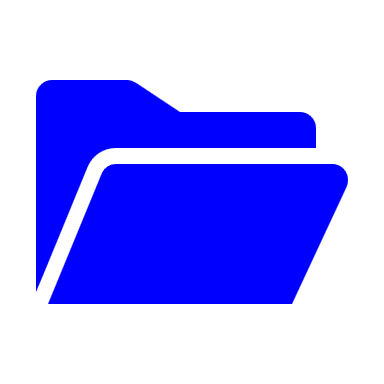 ➋. Phân dạng toán cơ bản
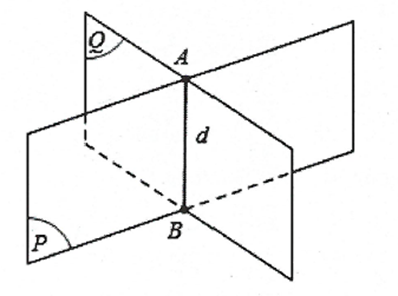 ➽Các ví dụ minh họa.
➋. Phân dạng toán cơ bản
Ví dụ ➀: Cho tứ diện ABCD. Gọi M, N, P là ba điểm lần lượt nằm trên ba cạnh AB, CD, AD. Tìm giao tuyến của các cặp mặt phẳng:
a. (ABN) và (CDM);				b. (ABN) và (BCP).
Lời giải
a) Ta có M và N là hai điểm chung của hai mặt phẳng (ABN) và (CDM), nên giao tuyến của hai mặt phẳng này chính là đường thẳng MN.
b) Trong mặt phẳng (ACD): AN cắt CP tại K. Do đó K là điểm chung của hai mặt phẳng (BCP) và (ABN).
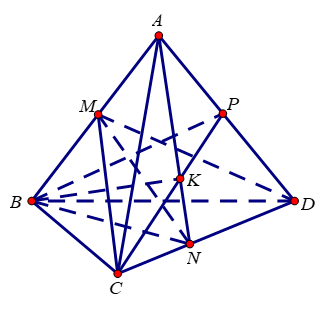 ➽Các ví dụ minh họa.
➋. Phân dạng toán cơ bản
Ví dụ ➀: Cho tứ diện ABCD. Gọi M, N, P là ba điểm lần lượt nằm trên ba cạnh AB, CD, AD. Tìm giao tuyến của các cặp mặt phẳng:
a. (ABN) và (CDM);				b. (ABN) và (BCP).
Lời giải
Mà B cũng là điểm chung của hai mặt phẳng này 
nên giao tuyến của chúng là đường thẳng BK.
➽Các ví dụ minh họa.
➋. Phân dạng toán cơ bản
Ví dụ ➁: Cho tứ diện ABCD. Gọi I, J lần lượt là trung điểm các cạnh AD, BC.
a)  Tìm giao tuyến của 2 mp (IBC) và mp (JAD).
b)  Lấy điểm M thuộc cạnh AB, N thuộc cạnh AC sao cho M, N không là trung điểm. Tìm giao tuyến của mp (IBC) và mp (DMN).
➽Các ví dụ minh họa.
➋. Phân dạng toán cơ bản
Ví dụ ➁: Cho tứ diện ABCD. Gọi I, J lần lượt là trung điểm các cạnh AD, BC.
a)  Tìm giao tuyến của 2 mp (IBC) và mp (JAD).
b)  Lấy điểm M thuộc cạnh AB, N thuộc cạnh AC sao cho M, N không là trung điểm. Tìm giao tuyến của mp (IBC) và mp (DMN).
➽Các ví dụ minh họa.
➋. Phân dạng toán cơ bản
Ví dụ ➁: Cho tứ diện ABCD. Gọi I, J lần lượt là trung điểm các cạnh AD, BC.
a)  Tìm giao tuyến của 2 mp (IBC) và mp (JAD).
b)  Lấy điểm M thuộc cạnh AB, N thuộc cạnh AC sao cho M, N không là trung điểm. Tìm giao tuyến của mp (IBC) và mp (DMN).
➽Các ví dụ minh họa.
➋. Phân dạng toán cơ bản
Ví dụ ➁: Cho tứ diện ABCD. Gọi I, J lần lượt là trung điểm các cạnh AD, BC.
a)  Tìm giao tuyến của 2 mp (IBC) và mp (JAD).
b)  Lấy điểm M thuộc cạnh AB, N thuộc cạnh AC sao cho M, N không là trung điểm. Tìm giao tuyến của mp (IBC) và mp (DMN).
Dạng 2 : Tìm giao điểm của đường thẳng và mặt  phẳng:
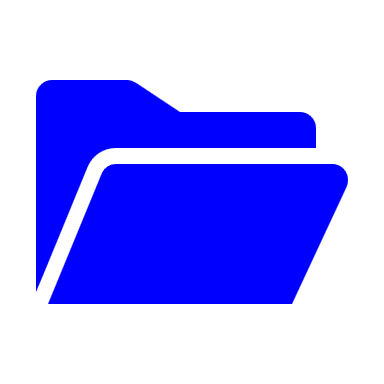 ➋. Phân dạng toán cơ bản
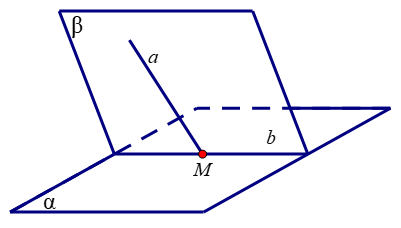 ➽Các ví dụ minh họa.
➋. Phân dạng toán cơ bản
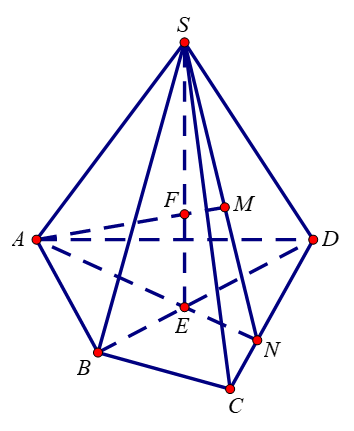 ➽Các ví dụ minh họa.
➋. Phân dạng toán cơ bản
➽Các ví dụ minh họa.
➋. Phân dạng toán cơ bản
➽Các ví dụ minh họa.
➋. Phân dạng toán cơ bản
➽Các ví dụ minh họa.
➋. Phân dạng toán cơ bản
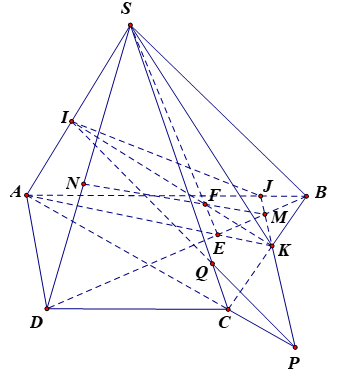 ➽Các ví dụ minh họa.
➋. Phân dạng toán cơ bản
➽Các ví dụ minh họa.
➋. Phân dạng toán cơ bản
➽Các ví dụ minh họa.
➋. Phân dạng toán cơ bản
➽Các ví dụ minh họa.
➋. Phân dạng toán cơ bản
➽Các ví dụ minh họa.
➋. Phân dạng toán cơ bản
➽Các ví dụ minh họa.
➋. Phân dạng toán cơ bản
➽Các ví dụ minh họa.
➋. Phân dạng toán cơ bản
➽Các ví dụ minh họa.
➋. Phân dạng toán cơ bản
Dạng 3 : Thiết diện
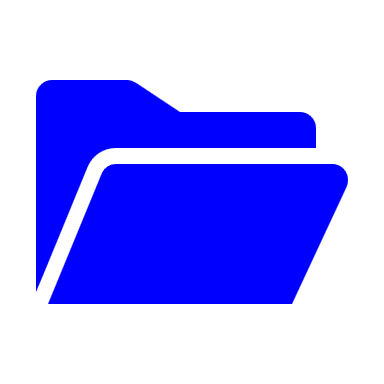 ➋. Phân dạng toán cơ bản
Phương pháp 
Tìm các đoạn giao tuyến nối tiếp nhau của mặt cắt với hình chóp cho đến khi khép kín thành một đa giác phẳng. 
Đa giác đó chính là thiết diện cần tìm. 
Mỗi đoạn giao tuyến là cạnh của thiết diện.
➽Các ví dụ minh họa.
➋. Phân dạng toán cơ bản
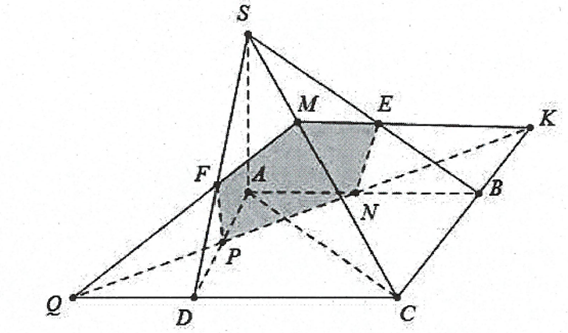 ➽Các ví dụ minh họa.
➋. Phân dạng toán cơ bản
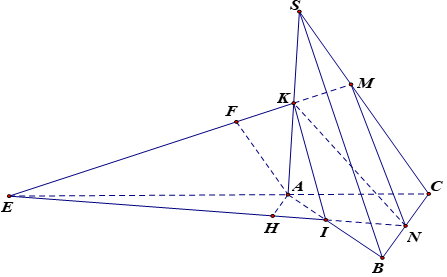 ➽Các ví dụ minh họa.
➋. Phân dạng toán cơ bản
➽Các ví dụ minh họa.
➋. Phân dạng toán cơ bản
➽Các ví dụ minh họa.
➋. Phân dạng toán cơ bản
Dạng 4 : Ba điểm thẳng hàng ba đường thẳng đồng quy
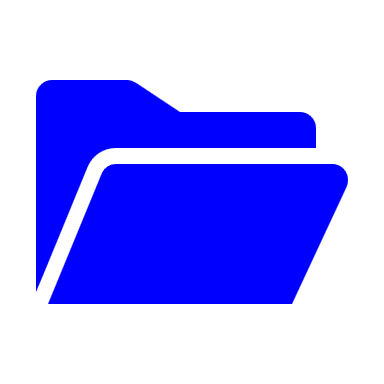 ➋. Phân dạng toán cơ bản
Phương pháp 
Muốn chứng minh ba đường thẳng đồng quy ta chứng minh có hai đường thẳng cắt nhau và giao điểm đó nằm trên đường thẳng thứ 3 (Hình a).
Muốn chứng minh ba điểm thẳng hàng ta chứng minh chúng cùng thuộc hai mặt phẳng phân biệt (Hình b).
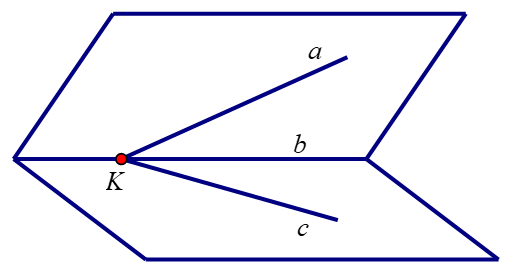 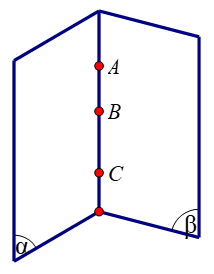 ➽Các ví dụ minh họa.
➋. Phân dạng toán cơ bản
Ví dụ ➀: Cho tứ diện S.ABC. Trên các cạnh SA, SB, SC  lần lượt lấy các điểm D, E  và F  sao cho DE  cắt AB  tại I, EF  cắt BC  tại J, FD  cắt CA  tại K. Chứng minh I, J, K  thẳng hàng.
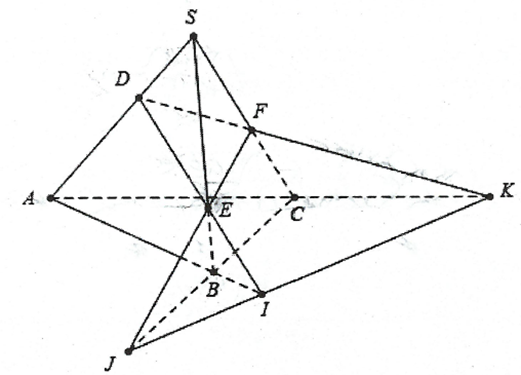 ➽Các ví dụ minh họa.
➋. Phân dạng toán cơ bản
Ví dụ ➀: Cho tứ diện S.ABC. Trên các cạnh SA, SB, SC  lần lượt lấy các điểm D, E  và F  sao cho DE  cắt AB  tại I, EF  cắt BC  tại J, FD  cắt CA  tại K. Chứng minh I, J, K  thẳng hàng.
➽Các ví dụ minh họa.
➋. Phân dạng toán cơ bản
Ví dụ ➁: Cho hai đường thẳng a và b cắt nhau tại O và điểm M không thuộc mp(a,b)
a) Tìm giao tuyến của hai mặt phẳng (M,a) và (M,b)
Lời giải	
 a) Giao tuyến của (M,a) và (M,b) là OM
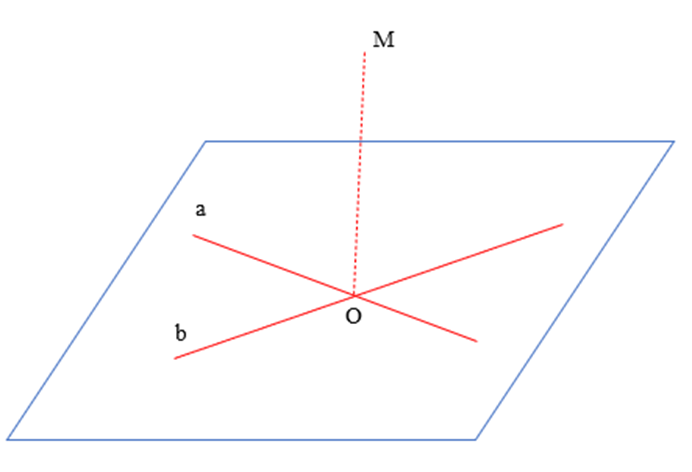 ➽Các ví dụ minh họa.
➋. Phân dạng toán cơ bản
Ví dụ ➁: b) Lấy A, B lần lượt là hai điểm trên a, b và khác với điểm O. Tìm giao tuyến của (MAB) và mp(a,b)
Lời giải	 
b) Giao tuyến của (MAB) và mp(a,b) là AB
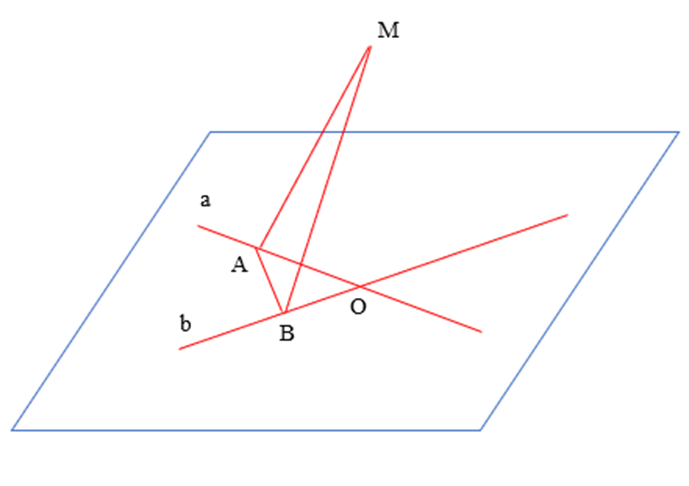 ➽Các ví dụ minh họa.
➋. Phân dạng toán cơ bản
Ví dụ ➁: c) Lấy điểm A' trên đoạn MA và điểm B' trên đoạn MB sao cho đường thẳng A'B' cắt mp(a,b) tại C. Chứng minh ba điểm A,B,C thẳng hàng.
Lời giải	 
Giao tuyến của mặt phẳng (MAB) và mp(a,b) là AB
Mà đường thằng A'B' thuộc mặt phẳng (MAB) cắt mp(a,b) tại C.
Suy ra C thuộc đường thẳng AB hay A,B,C thẳng hàng
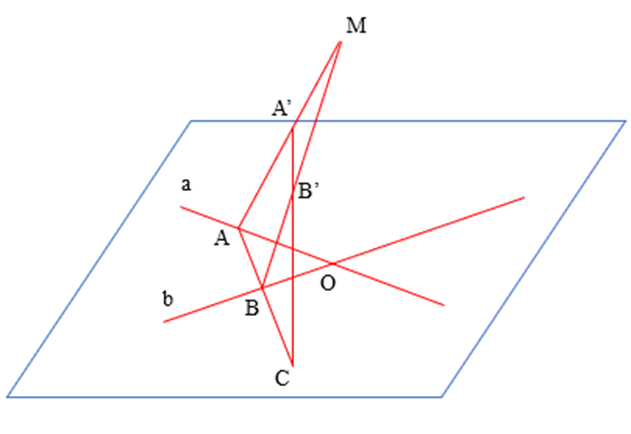 Dạng 5: Tìm tập hợp giao điểm của hai đường thẳng.
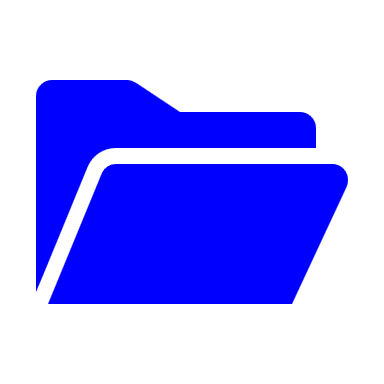 ➋. Phân dạng toán cơ bản
➽Các ví dụ minh họa.
➋. Phân dạng toán cơ bản
Ví dụ ➀: Cho tứ diện ABCD. Gọi K là trung điểm của cạnh BC, H là một điểm cố định trên cạnh AC. Mặt phẳng (P) di động chứa HK, cắt các cạnh BD và AD lần lượt tại M và N.
Giả sử cho trước điểm M không là trung điểm của BD, hãy xác định điểm N.
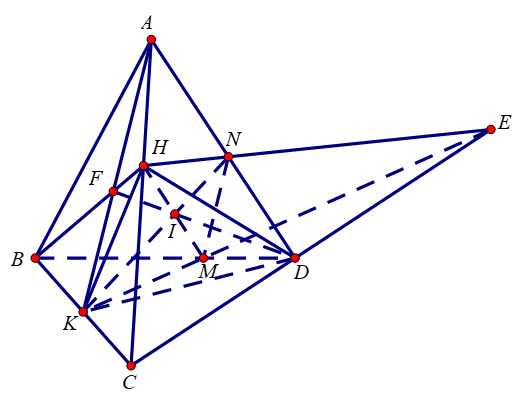 ➽Các ví dụ minh họa.
➋. Phân dạng toán cơ bản
Ví dụ ➀: b)Tìm tập hợp giao điểm I của hai đường HM và KN khi M di động trên canh BD.
➽Các ví dụ minh họa.
➋. Phân dạng toán cơ bản
Ví dụ ➀: b)Tìm tập hợp giao điểm I của hai đường HM và KN khi M di động trên canh BD.
➽Các ví dụ minh họa.
➋. Phân dạng toán cơ bản
Ví dụ ➀: b)Tìm tập hợp giao điểm I của hai đường HM và KN khi M di động trên canh BD.
➽Các ví dụ minh họa.
➋. Phân dạng toán cơ bản
Ví dụ ➁: Cho tứ diện ABCD. Gọi M và N lần lượt là hai điểm trên hai cạnh AB và AC, sao cho MN không song song với BC. Mặt phẳng (P) thay đổi luôn chứa MN, cắt các cạnh CD và BD lần lượt tại E và F.
Chứng minh EF luôn đi qua điểm cố định.
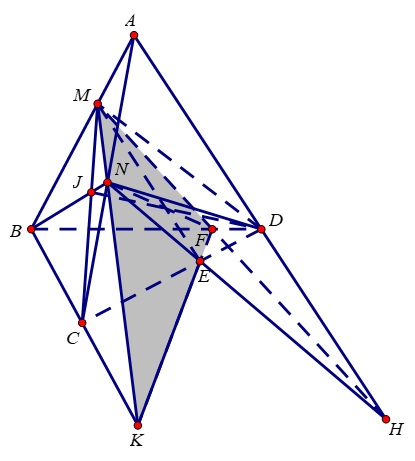 ➽Các ví dụ minh họa.
➋. Phân dạng toán cơ bản
Ví dụ ➁: Cho tứ diện ABCD. Gọi M và N lần lượt là hai điểm trên hai cạnh AB và AC, sao cho MN không song song với BC. Mặt phẳng (P) thay đổi luôn chứa MN, cắt các cạnh CD và BD lần lượt tại E và F.
b)Tìm tập hợp giao điểm của ME và NF
Lời giải
b) Gọi I là giao điểm của ME và NF thì I là điểm chung của (NBD) và (MCD), 
suy ra I thuộc giao tuyến DJ của mp(MCD) và (NBD).
Giới hạn: Tậm hợp cần tìm là đoạn DJ.
➽Các ví dụ minh họa.
➋. Phân dạng toán cơ bản
Ví dụ ➁: Cho tứ diện ABCD. Gọi M và N lần lượt là hai điểm trên hai cạnh AB và AC, sao cho MN không song song với BC. Mặt phẳng (P) thay đổi luôn chứa MN, cắt các cạnh CD và BD lần lượt tại E và F.
c) Tìm tập hợp giao điểm của MF và NE.
Lời giải
c) Gọi H là giao điểm của MF và NE thì H là điểm chung của (ABD) 
và (ACD), suy ra H thuộc giao tuyến AD của mp(ABD) và mp(ACD).
Giới hạn: Tập hợp điểm cần tìm là đường thẳng AD trừ đi đoạn AD.